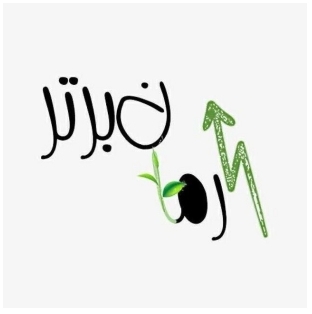 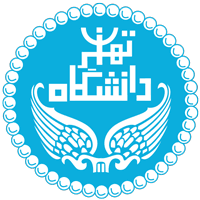 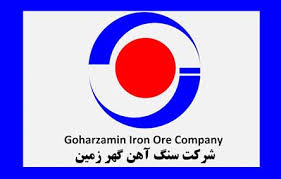 طرح آرمان برتر
1403
شهر بردسیر
نام استارتاپ
لوگو
مساله / مشکل
راه حل
ارزش پیشنهادی
بخش مشتریان
اندازه‌ی بازار
نتايج اعتبارسنجی از مشتریان
نمونه محصول/ سايت يا اپليکيشن
رقبای مطرح در بازار و مزیت رقابتی شما
استرانژی ورود به بازار –توسعه بازار
مدل‌های درآمدی
ساختار هزینه‌ها و طرح مالی
نقشه راه و طرح توسعه
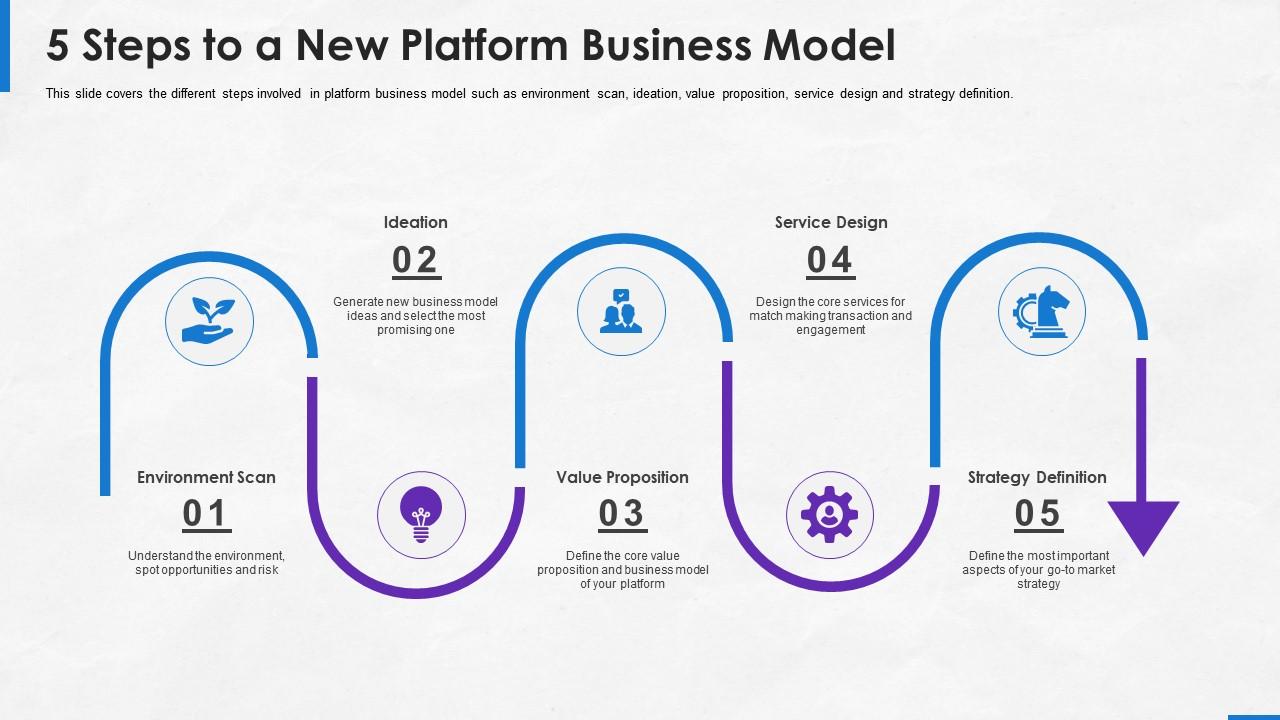 Mehr Aein notaam
9
2
تیم ما
Slide 5
نام
سمت
تحصیلات
تخصص
نام
سمت
تحصیلات
تخصص
نام
سمت
تحصیلات
تخصص
10